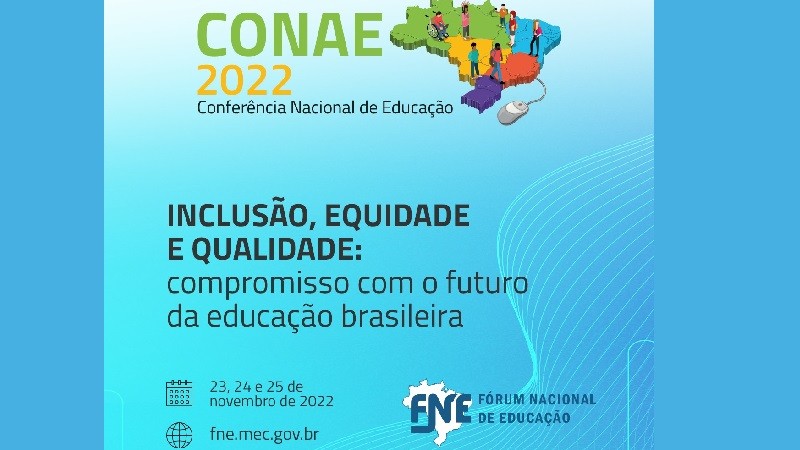 COLEGIADO DE EDUCAÇÃO DA AMNOROESTE:
Coronel Martins
Galvão
Jupiá
Irati
Quilombo
São Bernardino
Novo Horizonte
São Lourenço do Oeste
Outros segmentos envolvidos:
-COORDENADORIAS REGIONAIS DE EDUCAÇÃO
- INSTITUIÇÕES DE ENSINO SUPERIOR
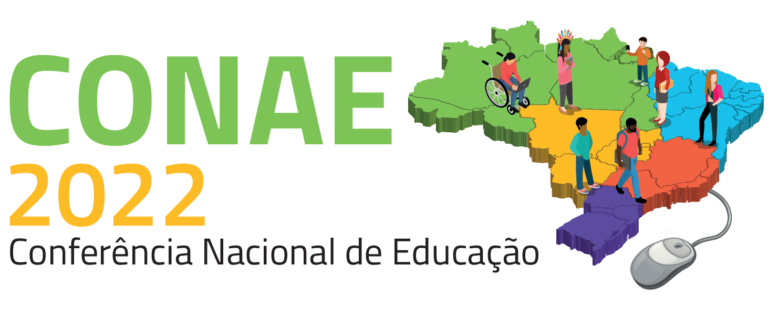 O QUE É A CONFERÊNCIA NACIONAL DE EDUCAÇÃO - CONAE?

É um evento que visa canalizar as aspirações e expectativas da sociedade brasileira, construindo, com os Poderes Executivo e Legislativo, propostas para a definição e implementação de políticas públicas de Educação.
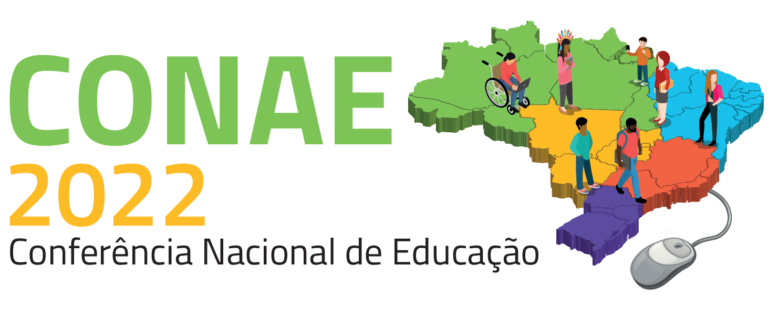 OBJETIVOS DA IV CONAE
I - avaliar a implementação do Plano Nacional de Educação (PNE), com destaque específico ao cumprimento das metas e das estratégias intermediárias, sem prescindir de uma análise global do plano; 
II - avaliar a implementação dos planos estaduais, distrital e municipais de educação, os avanços e os desafios para as políticas públicas educacionais; e, 
III - conclamar a sociedade brasileira para a elaboração e aprovação do novo PNE 2024-2034.
- O que precisamos fazer?- Quem precisamos mobilizar?- Como devemos nos preparar?- Quais prazos precisamos cumprir?- Quais referências devemos utilizar?
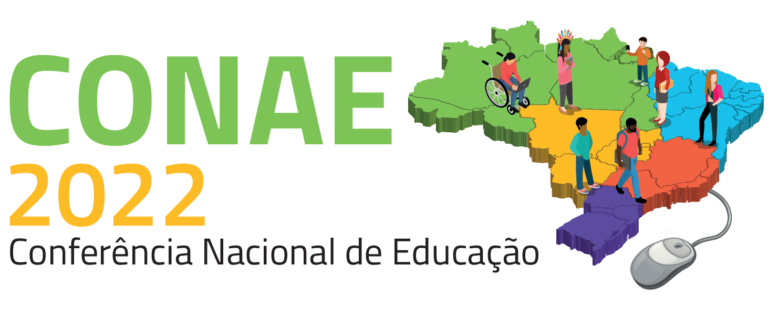 A Secretaria Municipal de Educação precisa comunicar, apoiar e atuar conjuntamente com o grupo que estiver indicado na lei do Plano Municipal de Educação, como responsável pela realização das Conferências Municipais de Educação, relativas à CONAE, sobre os prazos, atividades e demais ações posteriores à etapa municipal
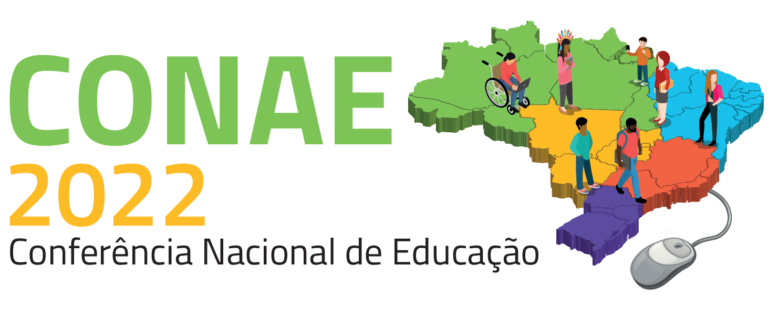 RESPONSÁVEIS PELA CONAE 2022

 Fórum Nacional de Educação

 Fórum Estadual de Educação

 Fórum Municipal de Educação ou Comissão Organizadora
Conferência Nacional de Educação 

Conferência Estadual de Educação

Conferência Municipal de Educação

FLUXO DA REALIZAÇÃO DA CONAE 2022
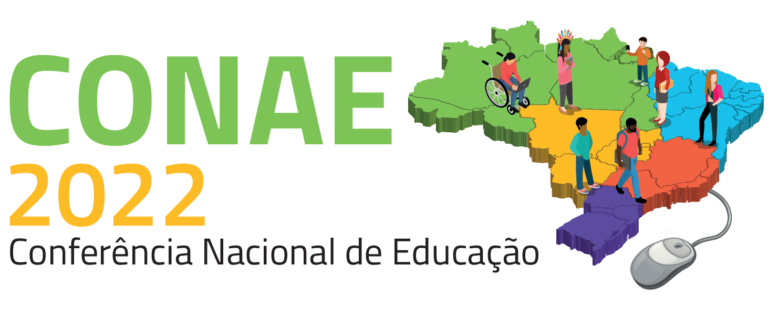 TEMAS DA CONAE 2022
NOVO PNE – 2024 - 2034 
− Avaliação das 10 Diretrizes do PNE – 2014 - 2024. 
− Avaliação das 20 metas do PNE – 2014 - 2024. 
− Relação da atual demanda 
− Desigualdades e inclusão
2. SISTEMA NACIONAL DE EDUCAÇÃO 
− Avaliação da legislação inerente 
− Projeto de modelo
3. EDUCAÇÃO NACIONAL 
− Formação de Professores e continuada 
− BNCC – Currículos 
− Financiamentos 
− Políticas de Cotas 
− Educação Especial 
− Educação Profissional e Tecnológica
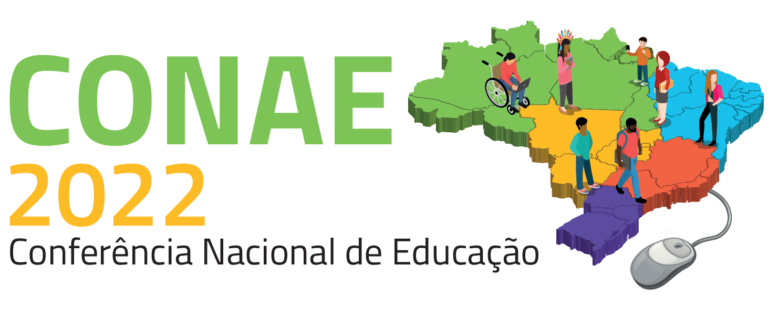 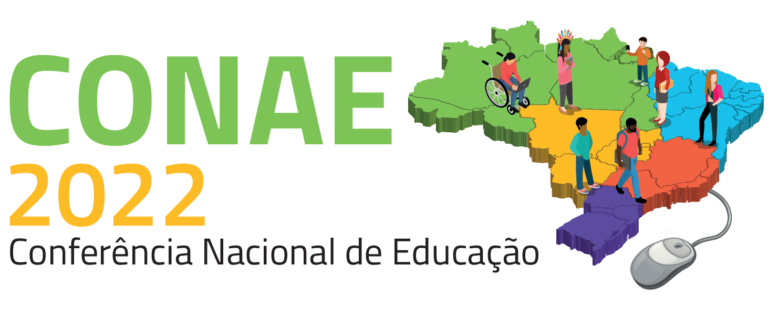 EIXOS E SUB-EIXOS
O PNE 2024 – 2034: avaliação das diretrizes e metas:
Sub-Eixos 
I - Evolução das Políticas Educacionais de 2018 a 2022 - Avaliação da evolução das Políticas Públicas, no âmbito da Educação, desde a realização da última CONAE (2018) até 2022. 
II - O Plano Nacional de Educação 2014-2024 - Avaliação diagnóstica sobre as 10 Diretrizes e 20 metas estabelecidas, atualização sobre as atuais demandas. 
III - O PNE 2024-2034 e a valorização dos profissionais da Educação: formação, carreira, remuneração e condições de trabalho e saúde.
IV - O PNE 2024-2034 e a inclusão: acessibilidade, direitos humanos e ambientais, justiça social, políticas de cotas, educação especial e diversidade. 
V - O PNE 2024-2034 e a equidade: democratização do acesso, permanência, aprendizagem, e gestão do fluxo escolar. 
VI - O PNE 2024-2034 e a qualidade: avaliação e regulação das políticas educacionais, Base Nacional Comum Curricular (BNCC).
VII - O PNE 2024-2034 e a gestão democrática da escola pública: participação popular e controle social. 
VIII - O PNE 2024-2034: os limites e necessidades impostos por crises que impactem a escola: educação em tempos de pandemia. 
IX - O PNE 2024-2034: desenvolvimento da educação profissional e tecnológica.
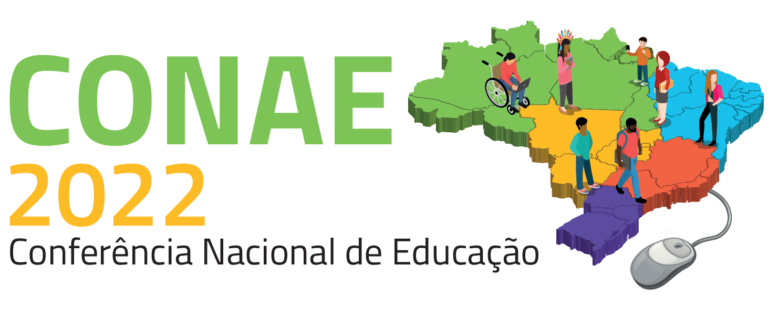 Eixo 2. Uma escola para o futuro: tecnologia e      	conectividade a serviço da Educação
Sub-Eixos 
I - O PNE 2024-2034 na definição de uma escola para o futuro que assegure o acesso a inovação, tecnologias, oferta de educação aberta e a distância. 

II - O PNE 2024-2034 na organização e construção de uma escola para o futuro: garantia referenciais curriculares, práticas pedagógicas, formação de professores e infraestrutura física e tecnológica que permitam a ampliação da conectividade, o acesso à internet e a dispositivos computacionais.
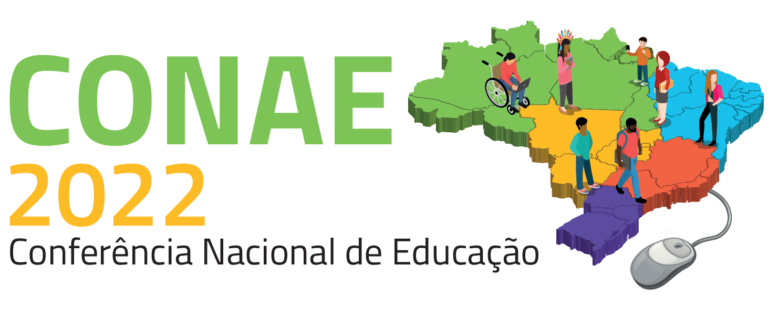 Eixo 3. Criação do SNE: avaliação da legislação inerente e do modelo em construção 
Sub-Eixos 
I - O PNE 2024-2034 na articulação do Sistema Nacional de Educação (SNE): instituição, democratização, cooperação federativa, regime de colaboração, parcerias público-privadas, avaliação e regulação da educação. 
II - O PNE 2024-2034, políticas intersetoriais de desenvolvimento, educação, cultura, ciência, trabalho, meio ambiente, saúde, tecnologia e inovação. 
III - O PNE 2024-2034 e o financiamento da educação: gestão, transparência e controle social.
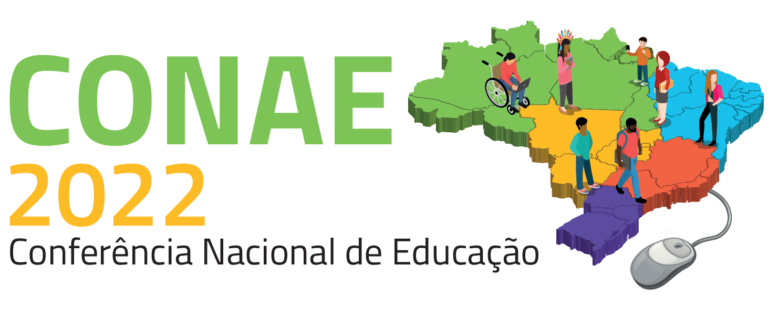 CALENDÁRIO
Conferências Municipais ou Intermunicipais de Educação - 1º de agosto a 31 de outubro de 2021.

Conferência Estadual - 26, 27 e 28 de abril de 2022, na forma remota ou presencial (Florianópolis).

IV CONAE - 23, 24 e 25 de novembro de 2022, em Brasília.
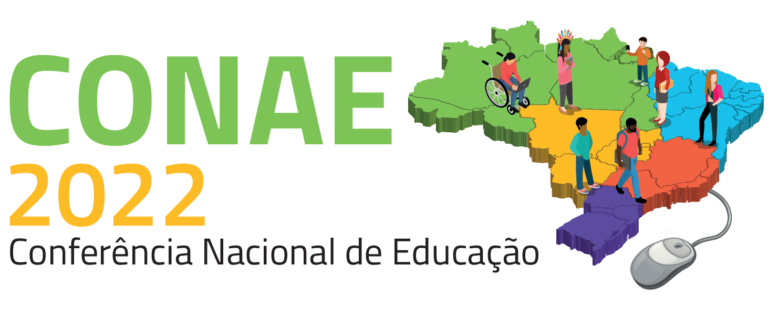 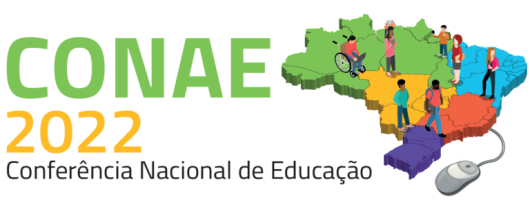 COMISSÃO REGIONAL
A realização da Etapa Regional será deliberada pela comissão regional, que será constituída, no mínimo, por 5 representantes: 
-  Fóruns Municipais de Educação – Novo Horizonte
Conselhos Municipais de Educação – São Bernardino e Jupiá
Secretarias Municipais de Educação – Quilombo e Coronel Martins
Associação de Municípios - 
Coordenadoria Regional de Educação (CRE) - Coordenadora
União dos Dirigentes Municipais de Educação (UNDIME/SC) – Irati 
Associação Catarinense de Fundações Educacionais (ACAFE) – São Lourenço do Oeste
 Universidades Públicas, Privadas e Institutos Federais -  São Lourenço do Oeste
Sociedade civil organizada -  São Lourenço do Oeste 
Representante de professores e de estudantes de escolas públicas e privadas – Galvão,  São Bernardino e Coronel Martins (estudante)
Sindicato das Escolas Particulares de Santa Catarina (SINEPE).
A comissão regional será responsável:
elaboração do regimento;
constituição da Comissão Especial de Mobilização e Divulgação – CEMD e da Comissão Especial de Monitoramento e Sistematização – CEMS
- eleição dos delegados que representarão a região na Conferência Estadual, assim como o encaminhamento do resultado à Comissão Organizadora Estadual da IV CONAE/SC.
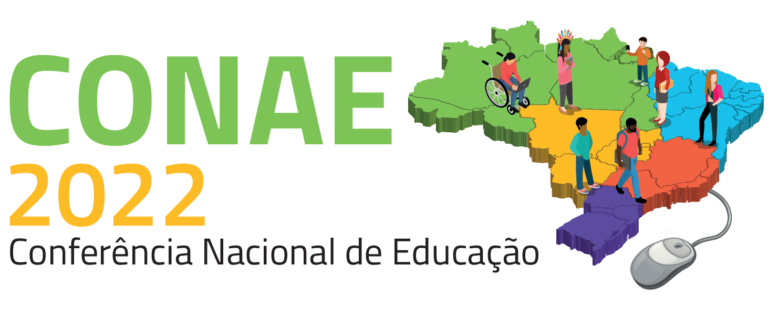 DOS DELEGADOS
São delegados/as eleitos/as na Etapa Municipal e/ou Intermunicipal para a Etapa Estadual da IV CONAE/SC os/as eleitos pela Etapa Regional, observando obrigatoriamente os seguintes critérios: ter sido inscrito no segmento ou setor correspondente a que foi eleito e ter participado das Etapa Municipal e/ou Intermunicipal e Regional. O delegado que não participar da regional, automaticamente perderá a respectiva vaga, sendo assumida no mesmo segmento ou setor, por um suplente que esteja em acordo com os critérios deste regimento.

Representação da AMNoroeste: 
-Ed. básica: 06
-Ens. superior: 04 
-Ed. prof. e tecn.: 02 
-Representantes: LGBT, Quilombolas, Negros, Idoso, Juventude, Campo, Indígenas, EJA, Pessoa Com Deficiência/Público da Educação Especial: 05
TOTAL: 17
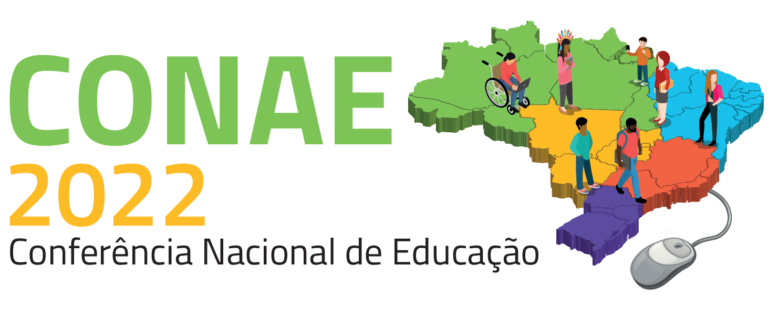 As propostas de emendas aprovadas nas Conferências Municipais e/ou Intermunicipais, serão sistematizadas na Etapa Regional e encaminhadas à Comissão Organizadora da Etapa Estadual, podendo ser de três tipos: a) Aditivas; b) Supressivas; c) Substitutivas.
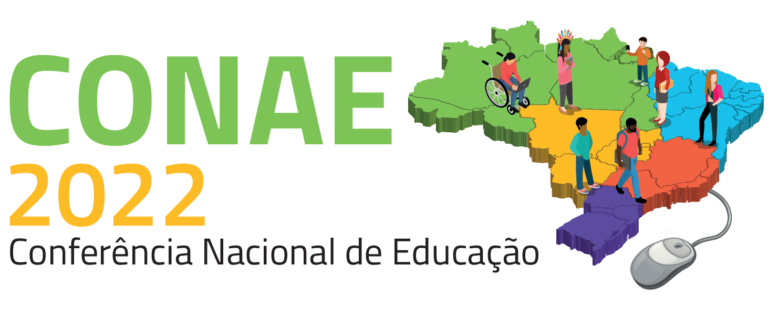 PROPOSTA
NA REGIÃO, FAZER A CONFERÊNCIA INTERMUNICIPAL EM TRÊS POLOS: 
1- JUPIÁ, GALVÃO E CORONEL MARTINS (eixo 2)

2- QUILOMBO E IRATI (eixo 1)

3- SÃO BERNARDINO, NOVO HORIZONTE E SÃO LOURENÇO DO OESTE (eixo 3)

CADA POLO FICA RESPONSÁVEL PARA TRABALHAR UM EIXO
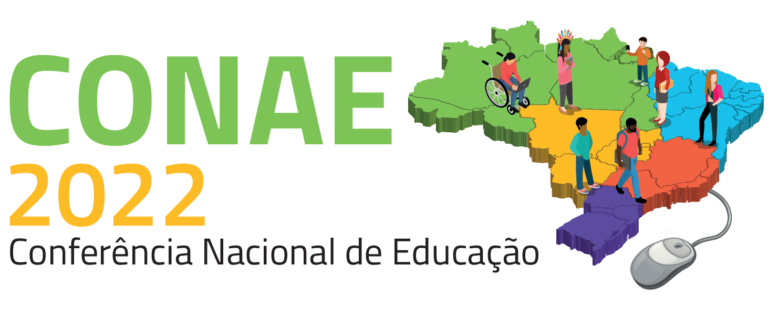 DA CONFERÊNCIA INTERMUNICIPAL, PRESENCIAL, PARTICIPAM OS PROFISSIONAIS DA EDUCAÇÃO DAS ESCOLAS DAS ESFERAS MUNICIPAL, ESTADUAL, FEDERAL E PRIVADA.
NA ETAPA INTERMUNICIPAL (04 HORAS) TERÁ UMA PALESTRA VOLTADA AO EIXO E SUB-EIXOS DETERMINADOS, DISCUSSÃO DO DOCUMENTO REFERÊNCIA DA IV CONAE E APRESENTAÇÃO DE EMENDAS.
TODO O TRABALHO SERÁ ACOMPANHADO PELO PALESTRANTE.
PARTICIPAM DA ETAPA REGIONAL, PRESENCIAL, OS REPRESENTANTES ESCOLHIDOS NA INTERMUNICIPAL, QUE APRESENTARÃO AS PROPOSTAS COLHIDAS NA DISCUSSÃO DOS  EIXOS.
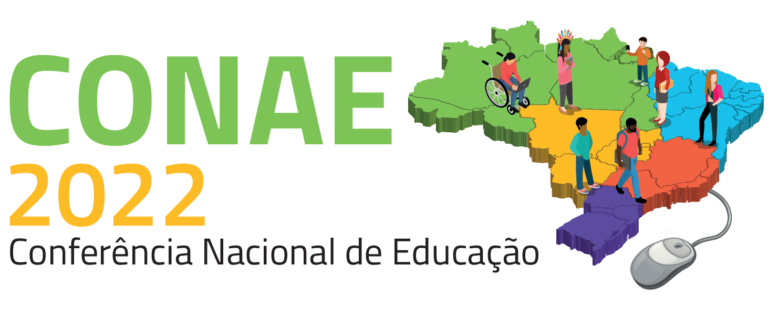 ETAPA INTERMUNICIPAL: 26/10

Elaboração do Regimento Interno quem da comissão

Palestrante: Berenice Bueno
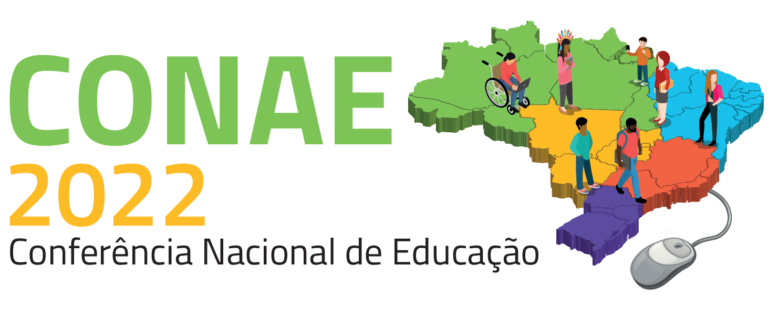 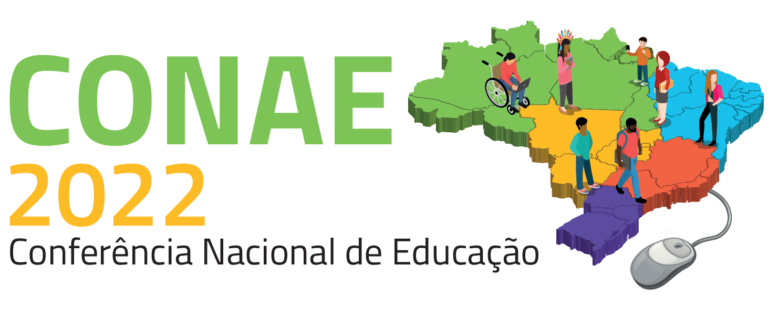 OBRIGADA!!!!